Near The Cross
(Jesus, Keep Me Near The Cross)
6/8
F/A - MI

Verses: 3/Chorus
PDHymns.com
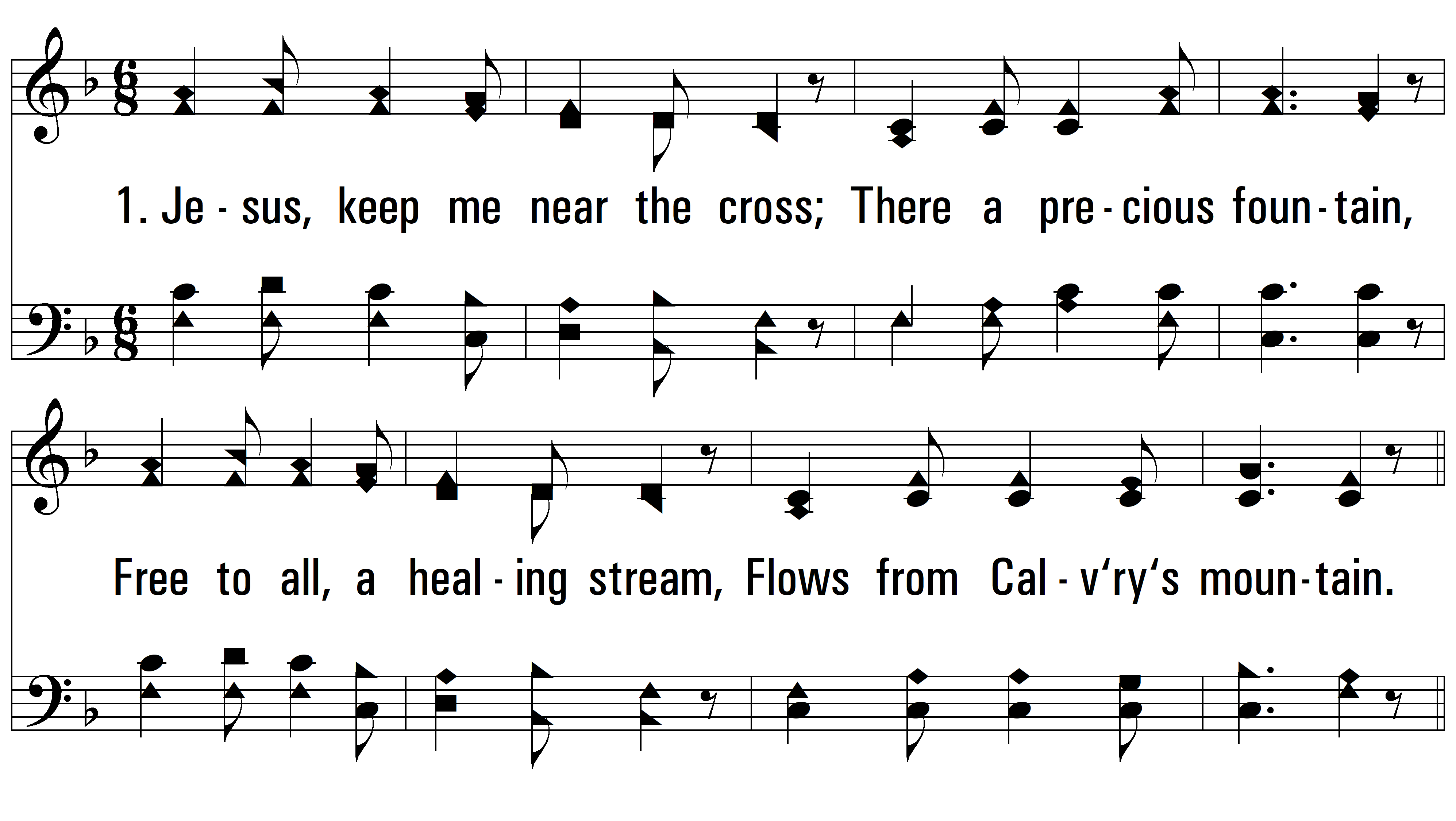 vs. 1 ~ Near The Cross
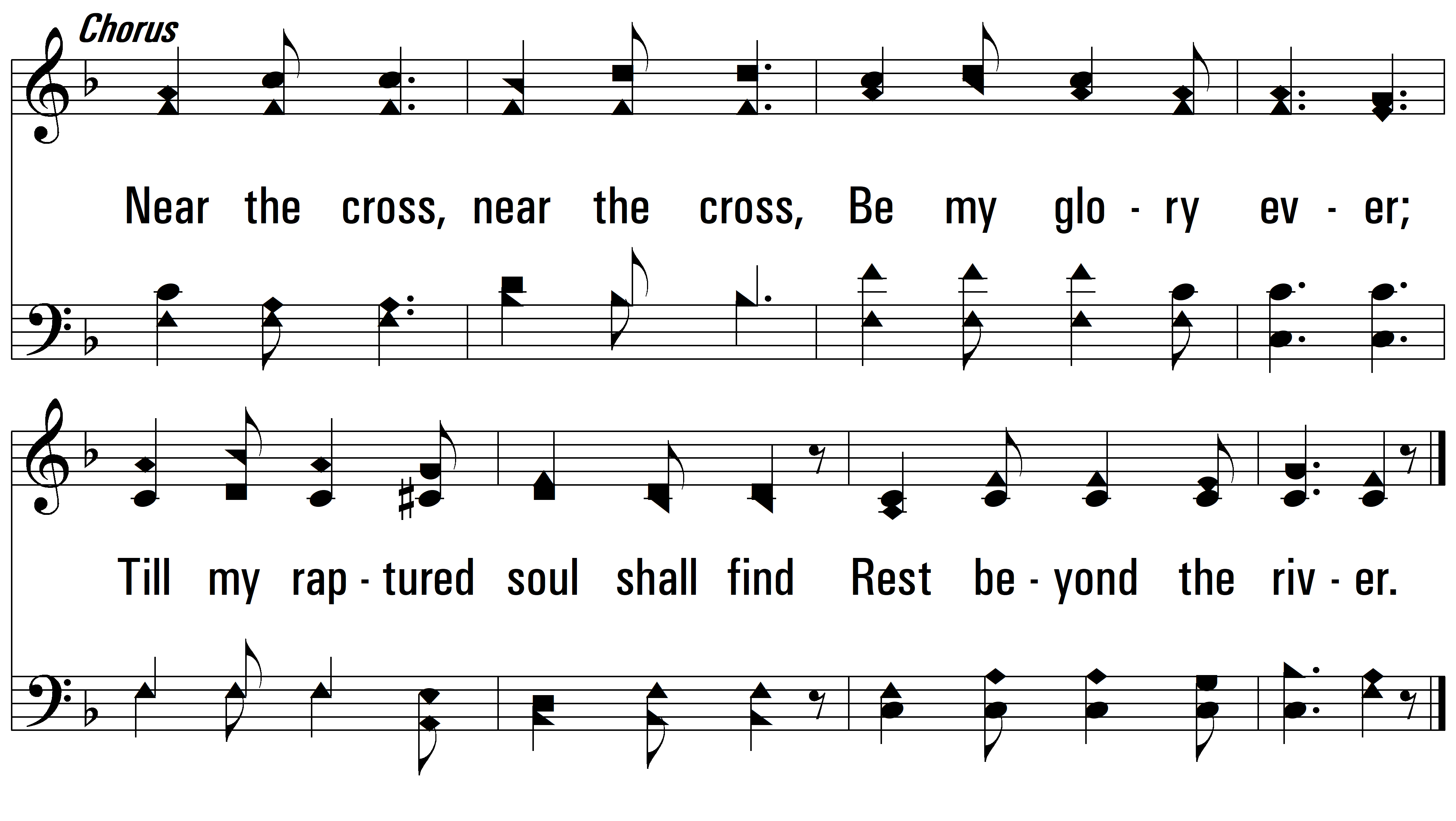 vs. 1
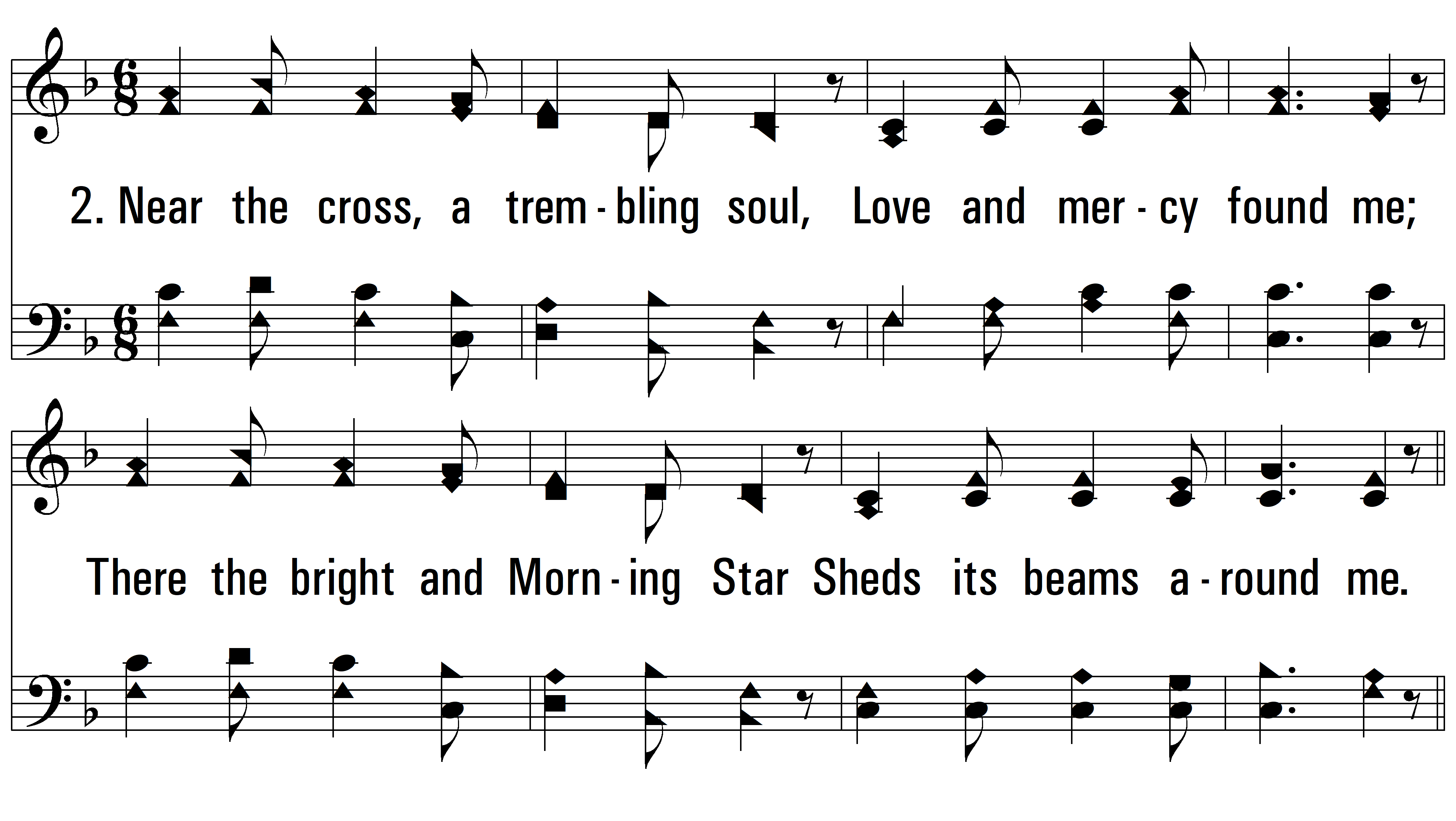 vs. 2 ~ Near The Cross
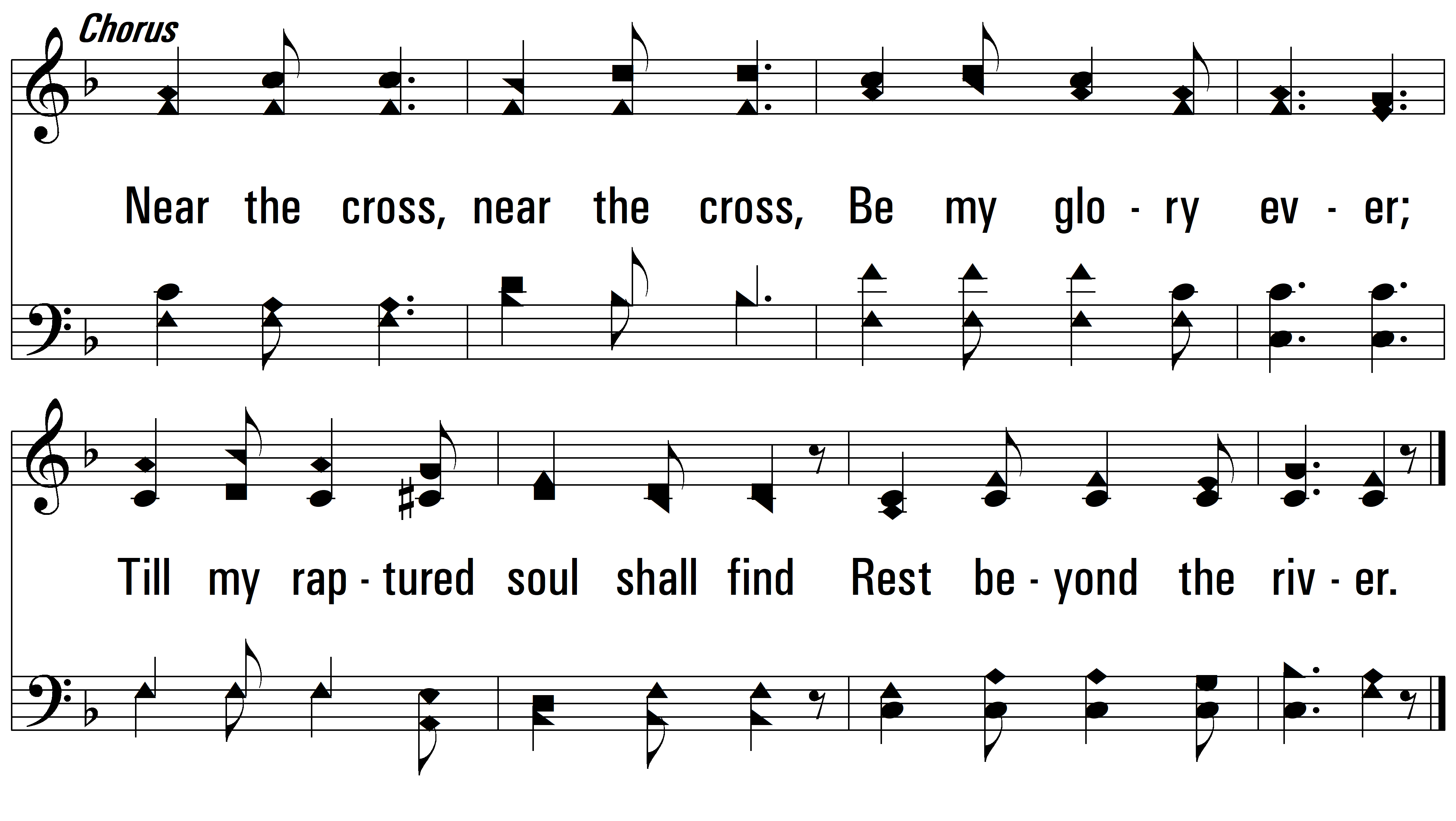 vs. 2
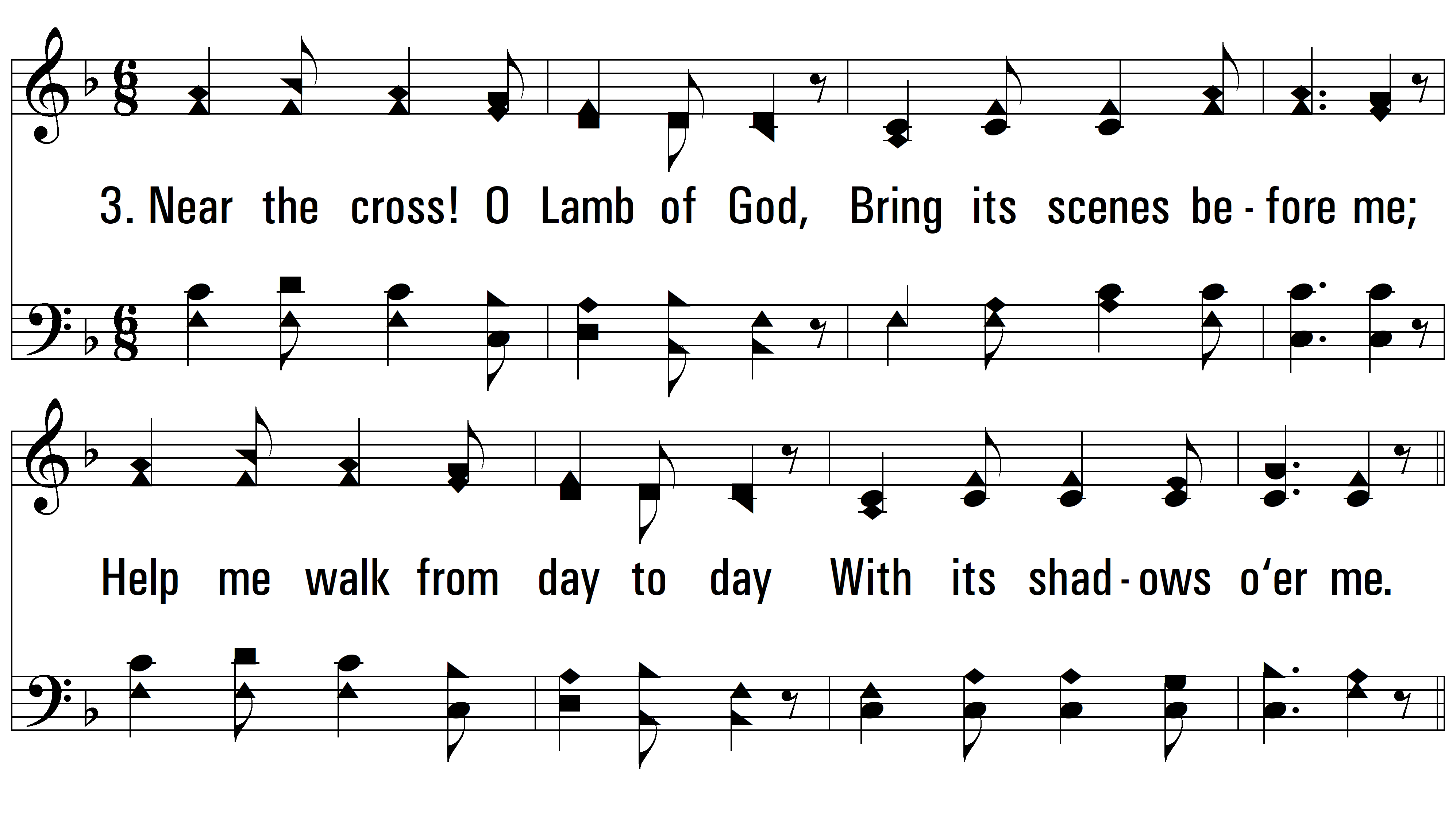 vs. 3 ~ Near The Cross
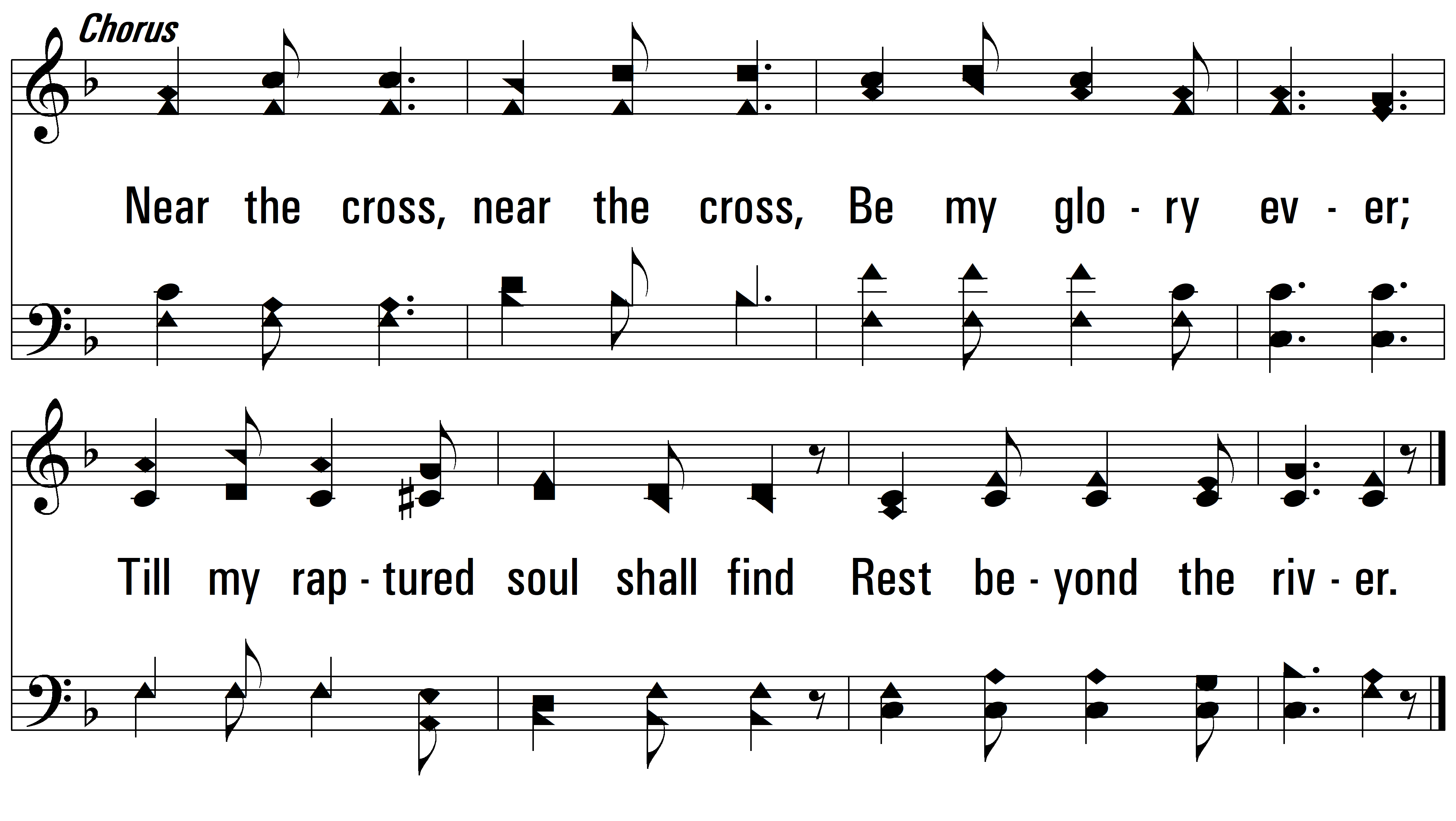 END
PDHymns.com
vs. 3